Cosmic Ray e-Lab
Overview
Teaching and Learning
with the Cosmic Ray e-Lab
http://www.i2u2.org/elab/cosmic
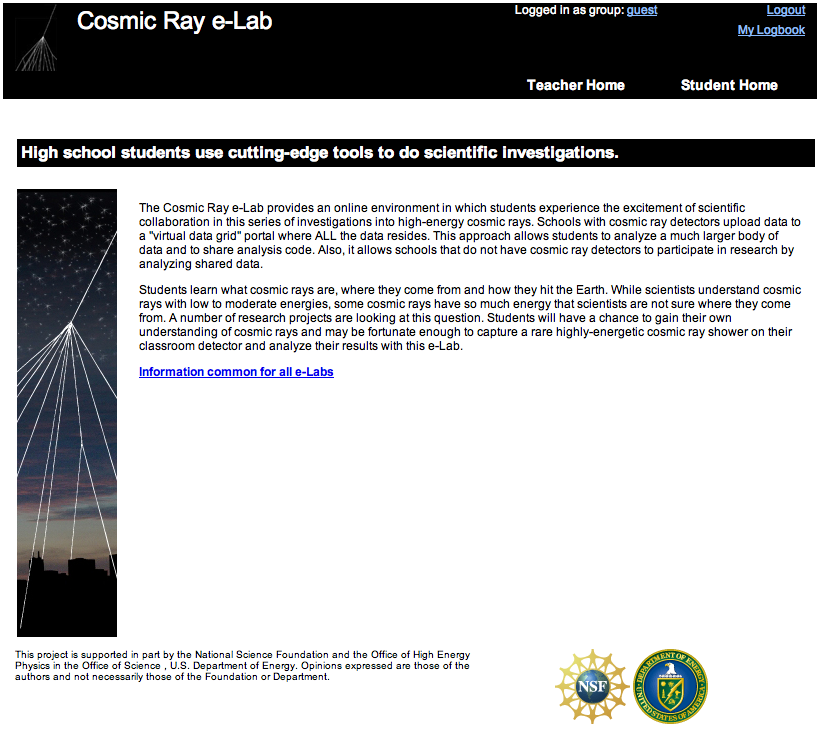 Teaching and Learning
with the Cosmic Ray e-Lab
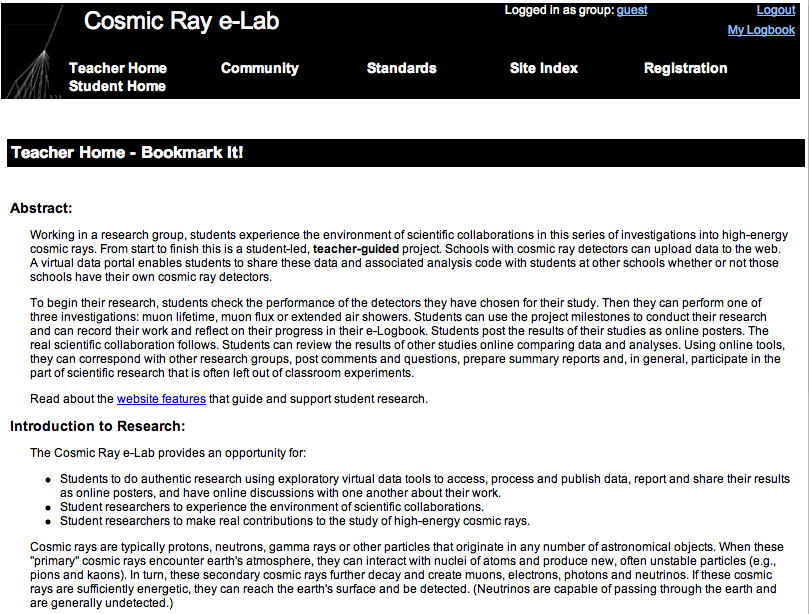 [Speaker Notes: ALL PREVIOUS: STUDENT
ALSO TEACHER SIDE]
Teaching and Learning
with the Cosmic Ray e-Lab
Cosmic Ray e-Lab --> Assessment

The e-Lab provides:
  Rubrics.
  e-Logbooks.
  Milestone seminars.
Teaching and Learning
with the Cosmic Ray e-Lab
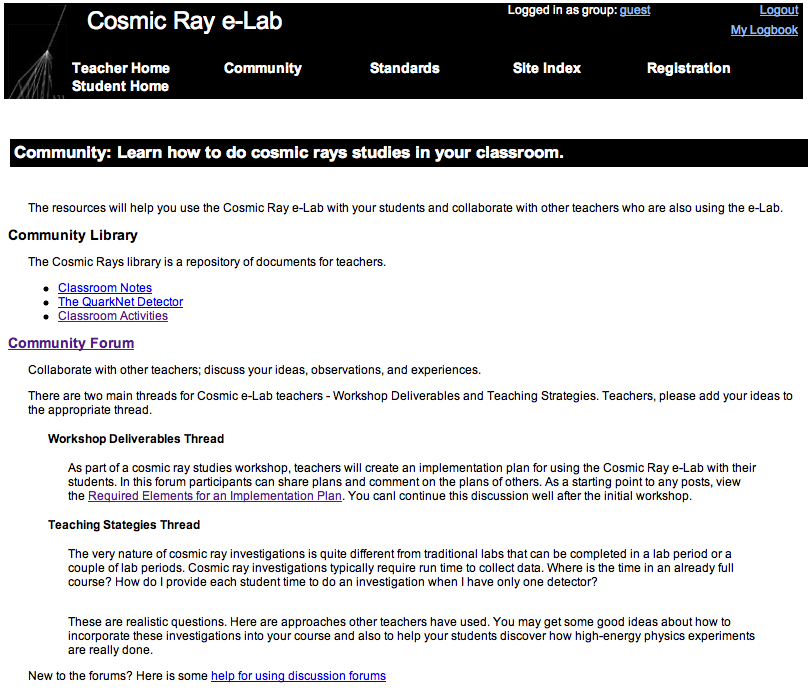 [Speaker Notes: ALL PREVIOUS: STUDENT
ALSO TEACHER SIDE]
Teaching and Learning
with the Cosmic Ray e-Lab
Go to: REGISTRATION

1st: Change password.
	--> Update your previously created groups.
	!!  min 6 characters : max 10 characters  !!
	!!  alpha/numeric  !!
	!!  no spaces  !!
2nd: Create student group.
	--> Register student research groups.
		Select “pencil”: yes pre/post test
3rd: Add DAQ #.
	--> Update detector IDs for your group.
[Speaker Notes: Change password: 6 character PW]
Teaching and Learning
with Cosmic Rays
Debrief:
Summarize in LogBook
Teaching and Learning
with the Cosmic Ray e-Lab
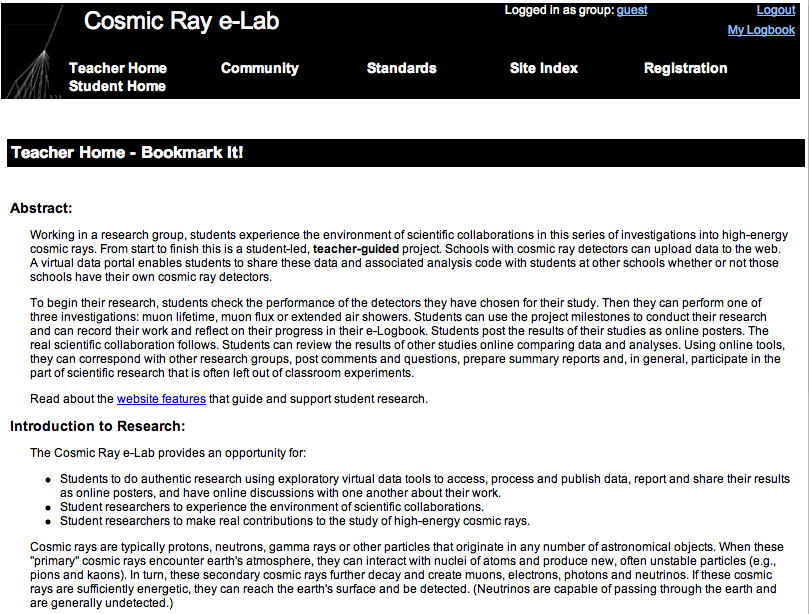 [Speaker Notes: These screen grabs are static.
May prefer to do this “tour” live action.
The “look/feel” of the pages may change with time.]
Teaching and Learning
with the Cosmic Ray e-Lab
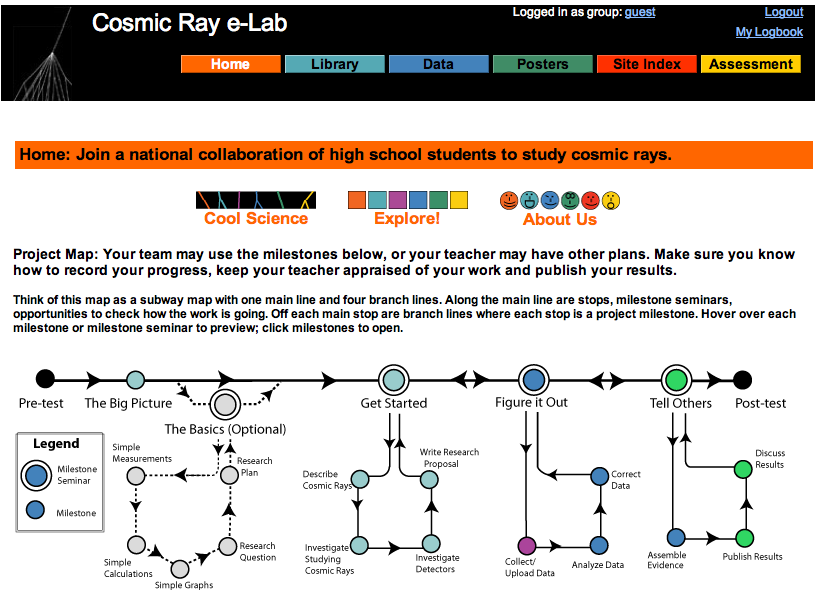 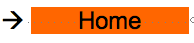 Teaching and Learning
with the Cosmic Ray e-Lab
Quick Links
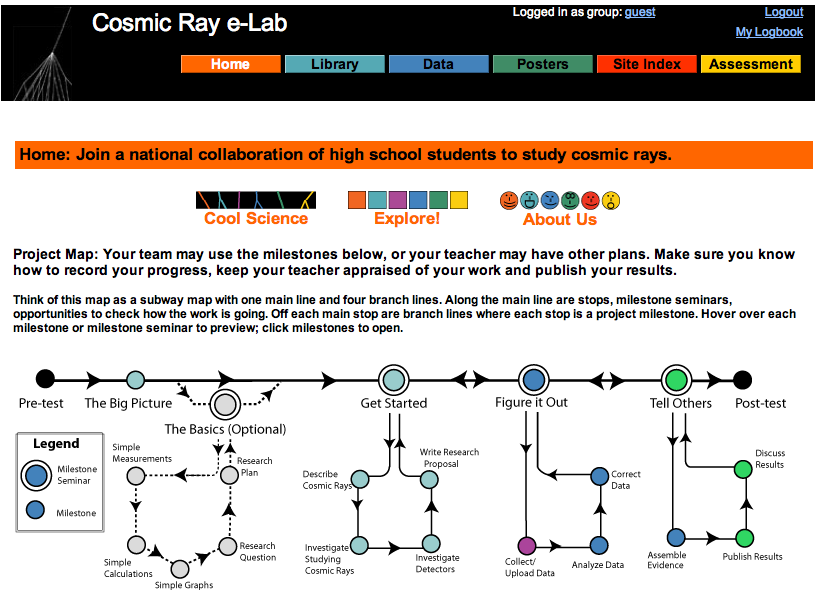 Teaching and Learning
with the Cosmic Ray e-Lab
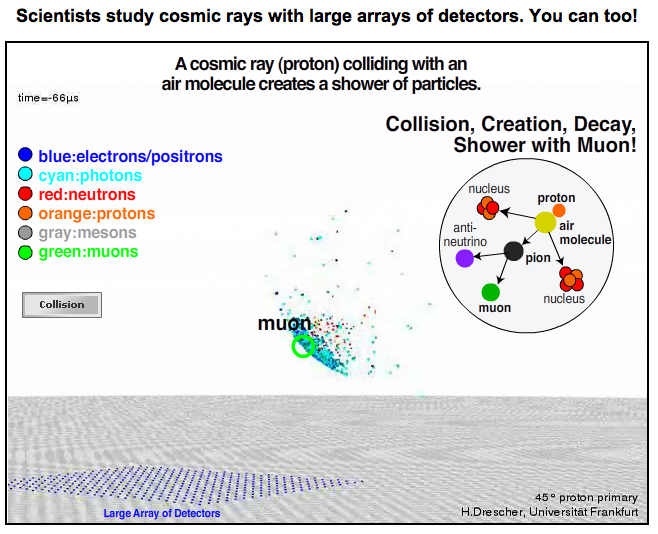 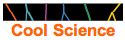 [Speaker Notes: Make sure audio is connected for workshop.
Point out large array - scale is off with classroom detector.]
Teaching and Learning
with the Cosmic Ray e-Lab
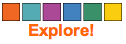 Students can tour the site.
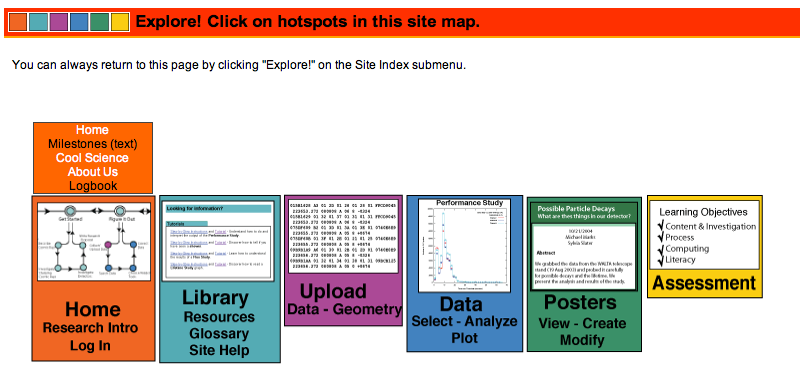 [Speaker Notes: Good place for students to roam and explore the site before diving in to a full-blown investigation.]
Teaching and Learning
with the Cosmic Ray e-Lab
Project Map
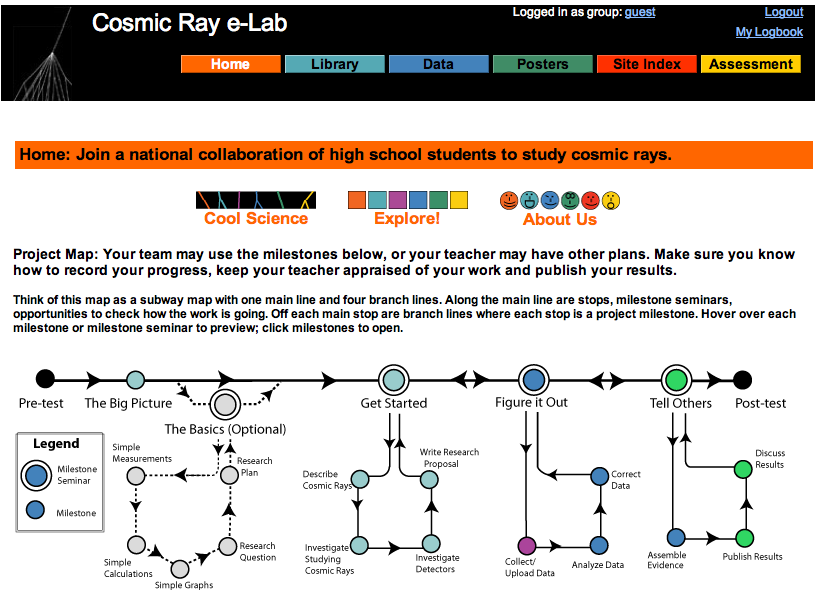 [Speaker Notes: Each hot spot has a rollover with short explanation. Click to open milestone.
Legend defines milestones and seminar.]
Teaching and Learning
with the Cosmic Ray e-Lab
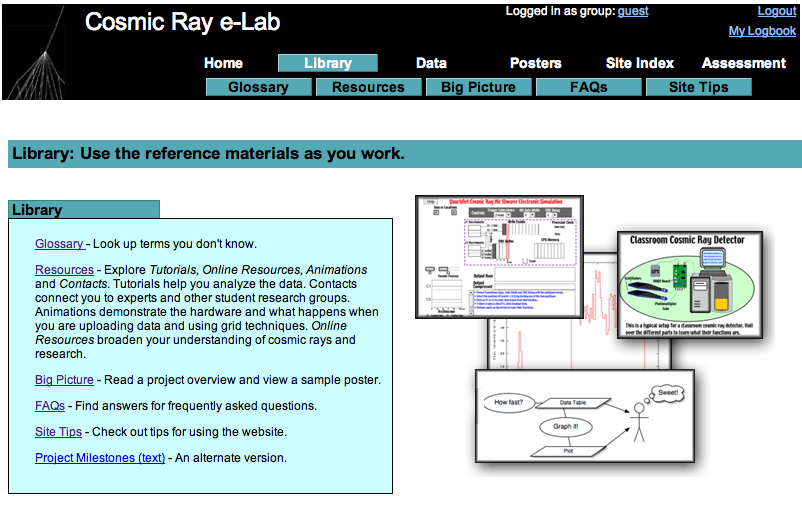 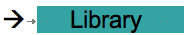 Teaching and Learning
with the Cosmic Ray e-Lab
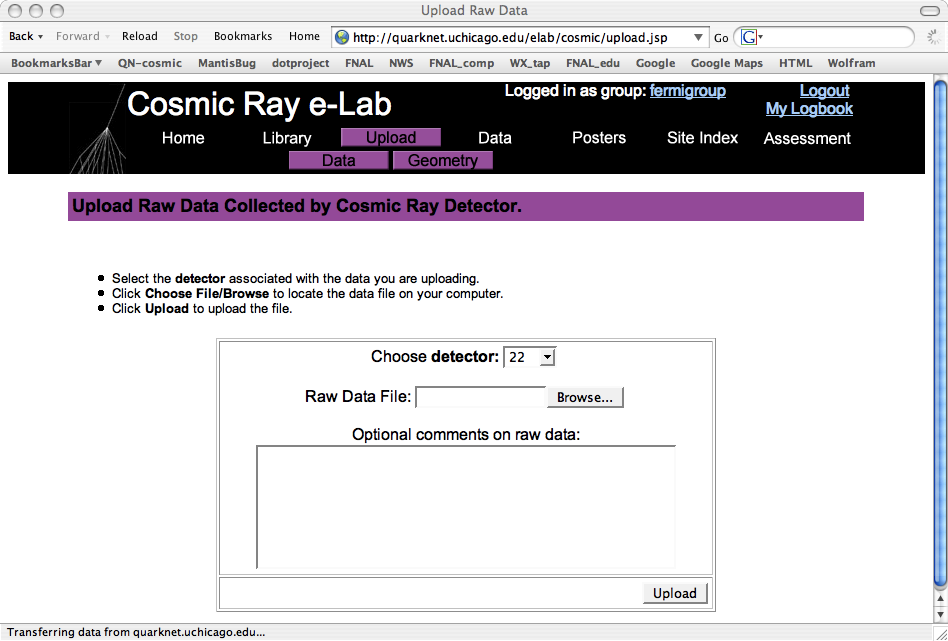 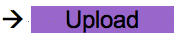 Teaching and Learning
with the Cosmic Ray e-Lab
Pause: Live action demo

--> UPLOAD data: Follow me.
--> GEOMETRY: Review tutorial.
[Speaker Notes: Use CRMD data from previous night data-take.
Recruit owner with data to drive.
Project data computer so others can watch.
Login to their account.
Select proper DAQ#; Browse for data; add pithy comment; upload.
Ask Mentor for advice on pithy comments.
Input GEOMETRY; may wait for later, but don’t forget.]
Teaching and Learning
with the Cosmic Ray e-Lab
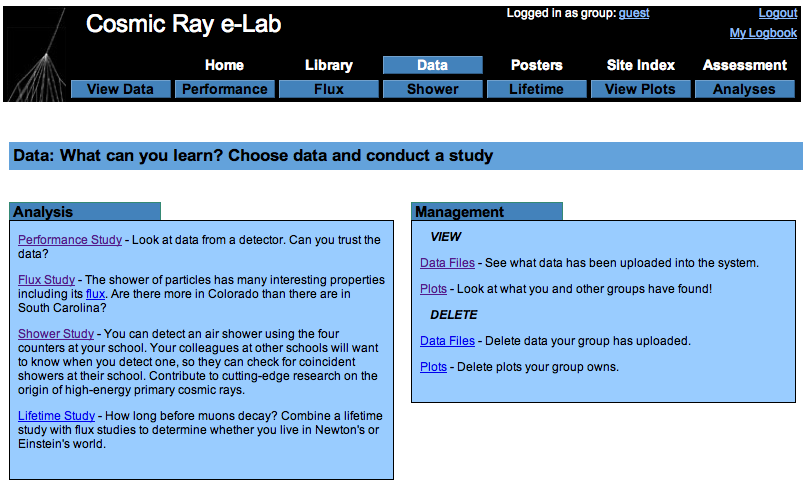 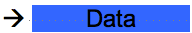 Teaching and Learning
with the Cosmic Ray e-Lab
‘nother live action demo
--> PERFORMANCE study
What is this telling us?
Why do this study?
Compare? Contrast?
[Speaker Notes: Note: more plots saved under GROUP: TestTeacher.
Pick one or two from there.
Future: may need to add slide/info about blessing procedure here.]
Teaching and Learning
with the Cosmic Ray e-Lab
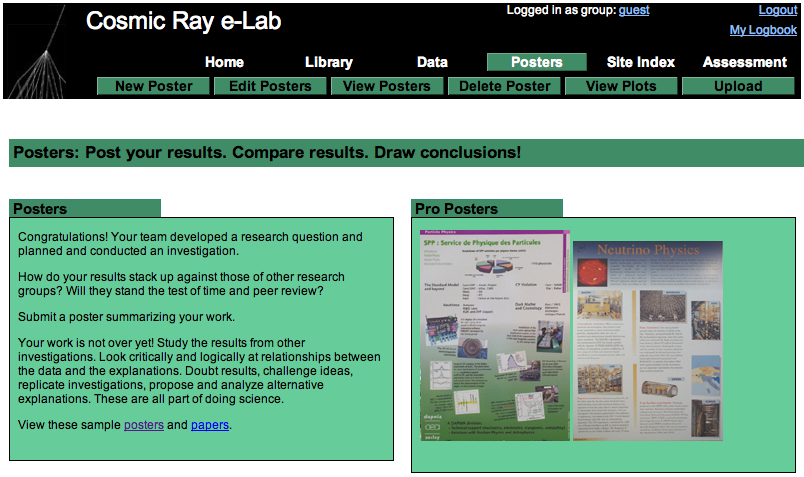 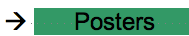 [Speaker Notes: Show “View POSTERS” and select: all.
Good place for study ideas.]
Teaching and Learning
with the Cosmic Ray e-Lab
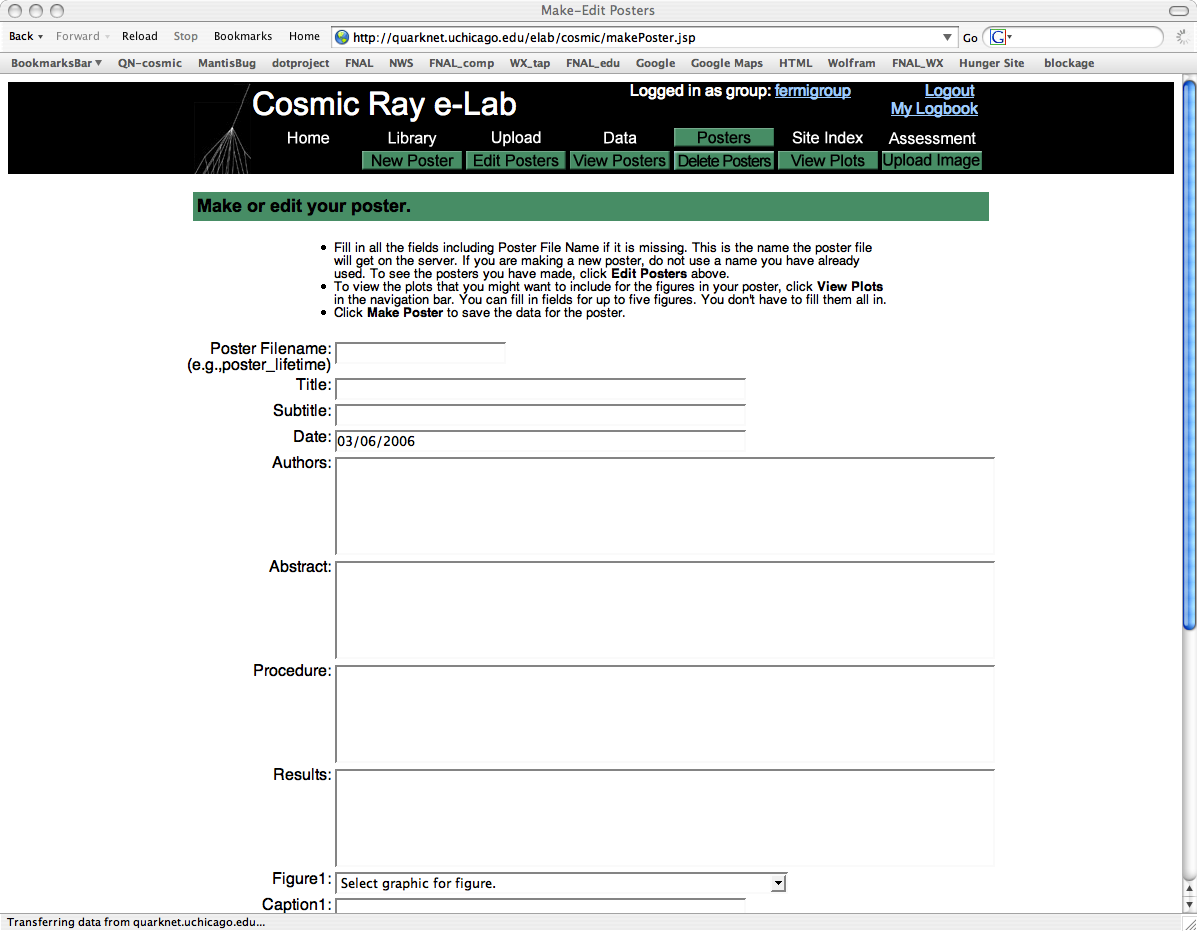 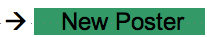 Teaching and Learning
with the Cosmic Ray e-Lab
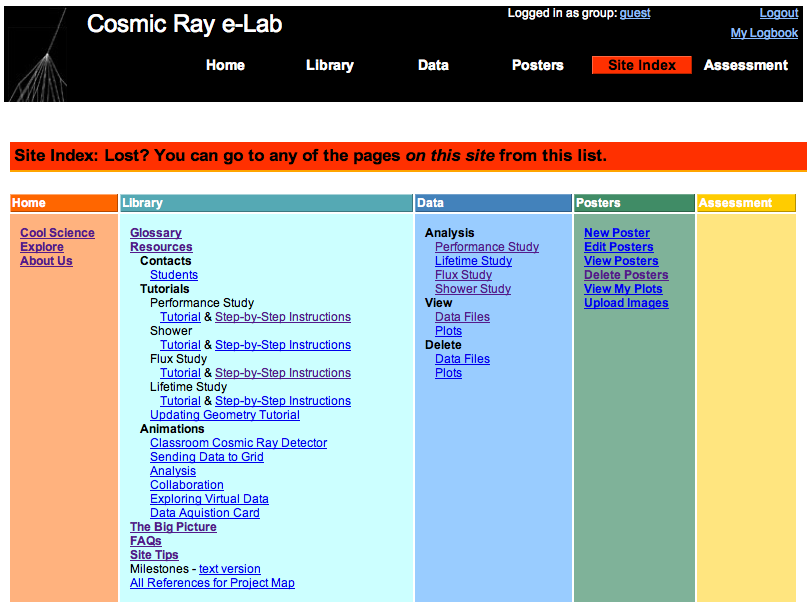 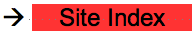 Teaching and Learning
with the Cosmic Ray e-Lab
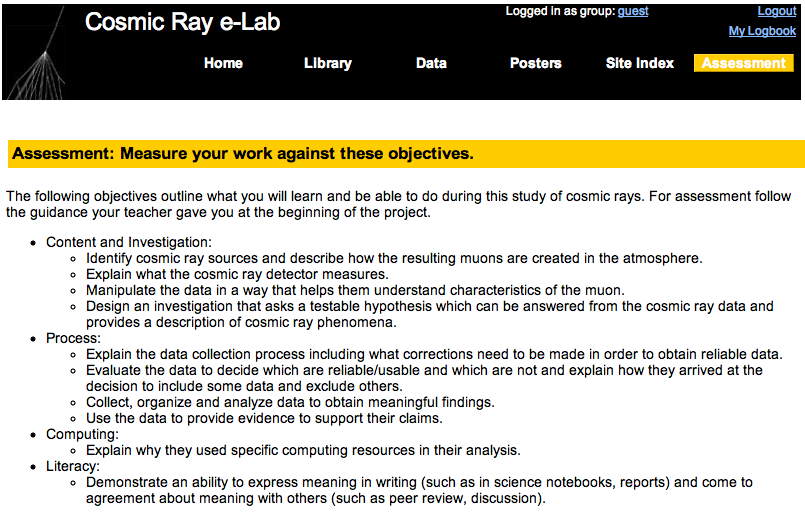 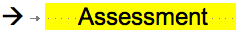 Teaching and Learning
with the Cosmic Ray e-Lab
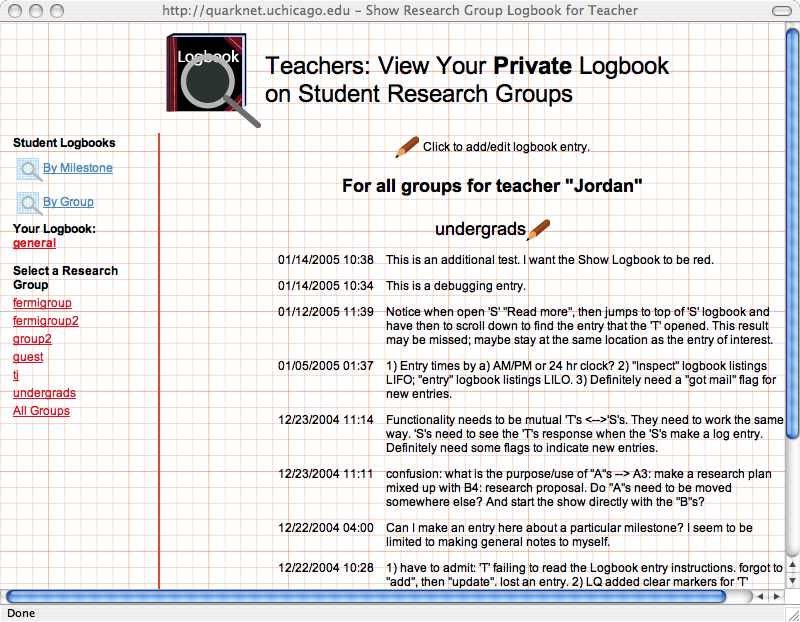 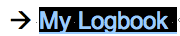 [Speaker Notes: For example, login as:
Name: Vateacher
PW: cosmic
My LogBook (upper right)
Look at both teacher and student side]
Teaching and Learning
with Cosmic Rays
Debrief:
Summarize in LogBook
Teaching and Learning
with the Cosmic Ray e-Lab
Follow upper right:   My Logbook
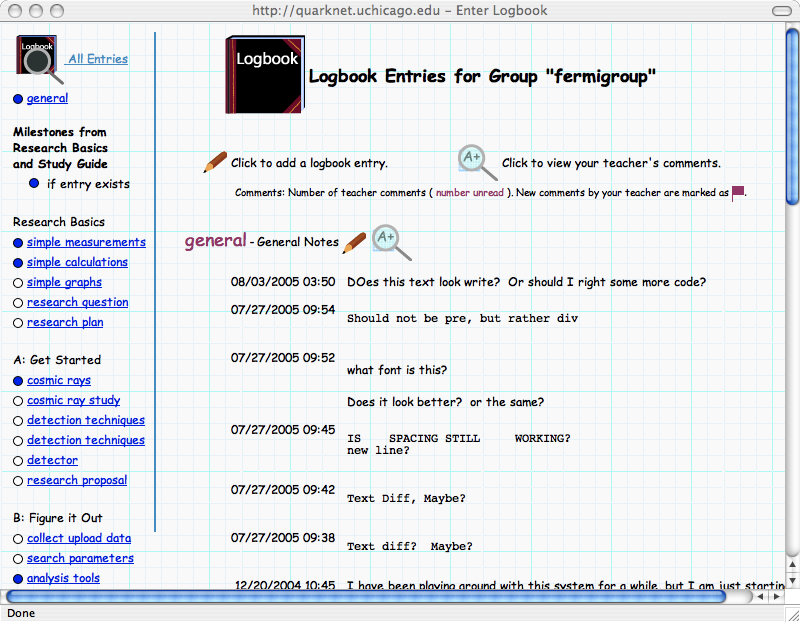 Teaching and Learning
with the Cosmic Ray e-Lab
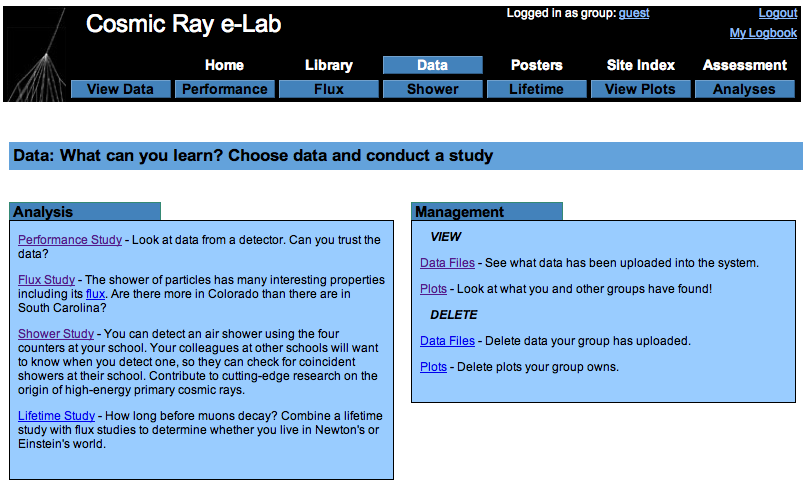 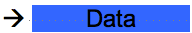 Teaching and Learning
with the Cosmic Ray e-Lab
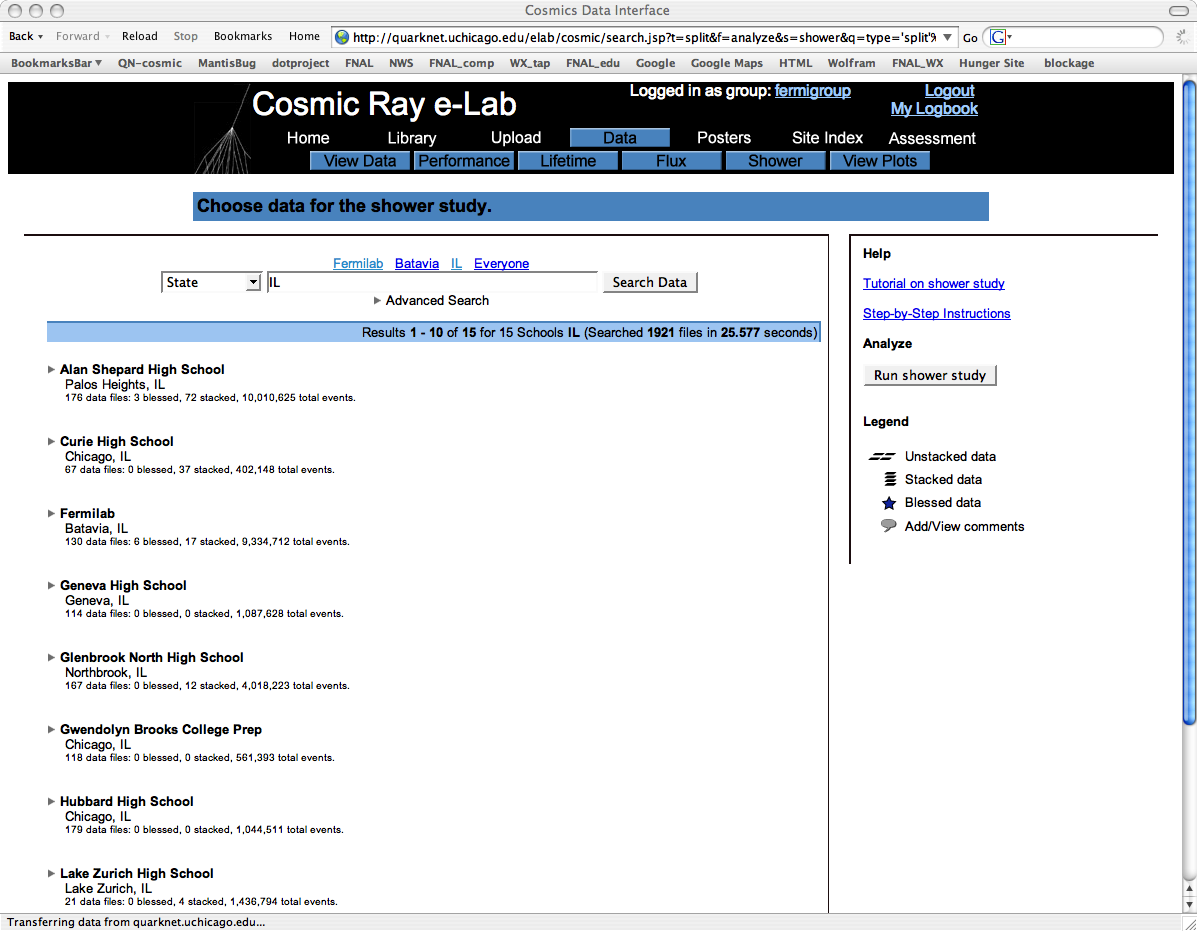 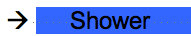 Teaching and Learning
with the Cosmic Ray e-Lab
More live action --> Examples

  Data Search
  Shower Analysis
  Flux Analysis
Teaching and Learning
with the Cosmic Ray e-Lab
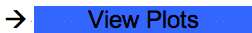 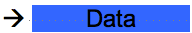 Reproduce analysis: 
 --> Click on plot.
 --> Run study again.
 --> Change parameters.
[Speaker Notes: Go to: GROUP: TestTeacher and select PERF plot.
Rerun and change parameters.]
Teaching and Learning
with the Cosmic Ray e-Lab
Cosmic Ray e-Lab Investigation
		 --> Team Task: Data Analysis
a) Pose a simple CR research question.
b) Select small CR data set.
c) Run CR analysis.
d) Save PERF and analysis plots.
e) Track your progress using the LOGBOOK.
f) Write online poster about study with plot;
	include PERF and analysis plot.
g) Share “tricks of the trade” about the e-Lab.

  Judge your constraints: time and $$$.
[Speaker Notes: This is the prime task for the e-Lab workshop.
Discuss how much time and planning to reach the final presentation.
!!  If this is a “newbie” group, stay away from LIFETIME.  Focus on FLUX, SHOWER.  !!
During presentation: highlight “how to do” things that users learned within the e-Lab.]
Teaching and Learning
with Cosmic Rays
Debrief:
Summarize in LogBook
Teaching and Learning
with the Cosmic Ray e-Lab
Cosmic Ray e-Lab Investigation
--> Teacher Task: Implementation Plan
Teacher Home: Community --> “Required Elements for an Implementation Plan”
Load --> Community Forum: Workshop Deliverables

. . . do not yet have an account, you can create one here.
Invitation Code: inquiry
Password: same as your e-Lab password !!  
	!! Minimum 6 character: alpha/numeric; no spaces !!

Guiding Questions:
 How would you use the CR e-Lab in your classroom?
 How do the learner outcomes apply to your activity?
 What makes self-guided research beneficial?
 Highlight one interesting feature you found in the QN e-Lab.
[Speaker Notes: Second Task.
This is a must for NSF evaluation!!!]
Teaching and Learning
with the Cosmic Ray e-Lab
Implementation Plan
Science Experiment Goals: In one or two sentences, describe or list the goals of the science experiment to which this e-Lab is related.
Grade(s)/Context: (Such as Science Club) in which you will implement the e-Lab.
Challenges: To implementing the e-Lab.
When/Where: You implement the e-lab (e.g., after the AP exam in the spring for two weeks before the end of school).
Learning Objectives: (What will you expect students to know and be able to do as a result of conducting the e-Lab).
Standards: (Whichever ones you are being held responsible for) being addressed.
Steps: In the plan (e.g., 1. assess prior knowledge by?; 2. provide background information by?; 3.?4.?5. have students complete the poster).
[Speaker Notes: Second Task.
This is a must.]
Teaching and Learning
with the Cosmic Ray e-Lab
CRMD/e-Lab Workshop Deliverables
	Every project constrained: time and $$$

  Cosmic Ray e-Lab Investigation
		 --> Team Task: POSTER
		 --> Teacher Task: Implementation Plan 
			--> Community Forum: Workshop Deliveriables

  Workshop Evaluation --> Participants: 
http://www13.i2u2.org/cosmic/library/upload/4/45/QNetSurveyforFellows_061207.doc
  Workshop Report --> Fellow: 
http://www13.i2u2.org/cosmic/library/upload/f/f0/Fellows-wkshop-form.doc

  CRMDs --> Center placement list and plan
Teaching and Learning
with Cosmic Rays
Debrief:
Summarize in LogBook
Teaching and Learning
with the Cosmic Ray e-Lab
Workshop Review --> How’d we do?

  Assemble CRMD: plateau, geometry, data-take.
  Record progress: LogBook.
  Design investigation: search data, use analysis.
  Write poster, present results.
  Share “Implementation Plan” for the e-Lab.
[Speaker Notes: Share cross learning.]